СТУДИЈЕ СЛУЧАЈА

УПРАВЉАЊЕ ПОСТУПКОМ
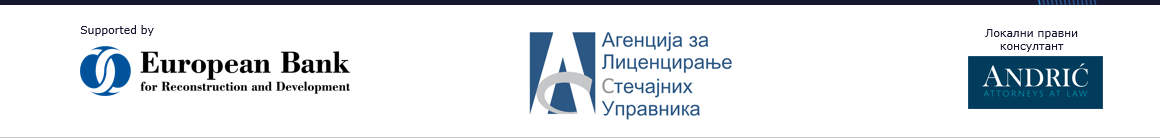 Анализа случаја
Отворен је стечајни поступак друштва Х. 
Ради се о матичном друштву холдинга (холдинг се састоји од матичног друштва и 8 зависних друштава у којима матично друштво има 100% власништва у зависним друштвима).
- У зависним друштвима 1, 2, 3 i 4 отворен је стечајни поступак истовремено када је отворен у матичном друштву;
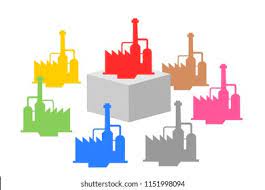 Анализа случаја
- У зависним друштвима 5 и 6 није отворен стечајни поступак;
- У зависном друштву 7, отворен је стечајни поступак, али је друштво дислоцирано од осталих друштава;
- У зависном друштву 8, није отворен стечајни поступак, друштво наставља производњу иако постоји стечајни разлог у складу са чланом 11 Закона о стечају;
Припрема стечајног управника пред улазак у посед
Распоређени су улоге и задаци особља канцеларије стечајног управника. Одређена су лица која ће бити присутна на примопредаји приликом уласка у посед стечајног дужника. Одређена су лица која ће прегледати документацију стечајног дужника;
Распоредити улоге и задатке особљу канцеларије стечајног управника
Припремити сва потребна обавештења и записник (о уласку у посед)
Припремљена су сва потребна обавештења и записник (о уласку у посед);
Припрема стечајног управника пред улазак у посед
Kод стечајног дужника организована је самозаштита. Формирана је од запослених радника стечајног дужника. Планирано је да се одлука о обезбеђењу донесе након посете стечајном дужнику;
Организовати Обезбеђење код стечајног дужника.
Стечајни управник се обавио разговор са бившим директором стечајног дужника и главним књиговођом. На основу разговора, стечајни управник је стекао утисак о стечају. Потврђен је датум посете дужнику. Директор стечајног дужника је најавио примопредају осталим лицима која су имала посебна задужења (књиговодство, синдикат радника, остала лица), а како би овлашћена лица већ почела припрему докумената за примопредају или била присутна приликом примопредаје
Организовати упознавање са са власницима, директорима или менаџментом предузећа .
Радње приликом посете просторијама стечајног дужника
Стечајни управник је одредио простор у управној згради за примопредају. 

Ради се о канцеларији која је претходно намењена генералном директору друштва Х. Установљено је да у наведеној просторији стечајни управник може радити поверљиво. 

Канцеларија је довољно велика за упознавање запослених са правима и обавезама која ће имати у стечајном поступку;
Радње приликом посете просторијама стечајног дужника
Обављен је разговор о и добијене су информације о: кључним члановима особља и њихове улоге, хитне ствари које треба обавити (кварљива роба), детаље о свим поступцима и правним активностима које су у току (повраћај имовине, примљене притужбе или управне инспекције,  итд), детаљима банковног рачуна и приближном стању готовине, све локације на којима стечајни дужник односно његови запослени раде или које су део имовине стечајног дужника (укључујући објекте за складиштење, као и евентуално постојеће објекте у којима се складишти архива стечајног дужника или други пословни подаци било у папирном било у електронском облику), кључним купцима код којих су радови у току/неиспоручена а плаћена роба/незавршени уговори,  евентуално постојећи ризицима по здравље и безбедност којима је потребна хитна пажња.
Интервју кључног особља
-Добијен је списак тренутних поверилаца и неплаћених добављача, адресе и износе дуговања;

-Добијене су информације о радовима у току који још нису фактурисани;

-Испитани су регистри постројења и опреме.

-Испитани су детаљи о извршеним поруџбинама/још нису фактурисани, стандардни уговори са купцима, детаљи о новим поруџбинама / радовима који нису започети;

-Инвентар залиха/постројења и опреме/возила;
Интервју кључног особља
-Списак запослених;

-Износи дуговања/плате;

-Уговори о раду;

-Власничке исправе за пословну имовину и имовину;

-Детаљи о свим правним радњама у току;

-Да ли компанија има осигурано покриће у погледу просторија и имовине.
Чињенице - сазнања
-Имовина свих друштава није физички одвојена и налази се на истој парцели;

-У објектима, осим друштва 7 које је физички одвојено, сва друштва имају процентуално учешће у власништву (пример: у објекту А, друштво 1 има 30% удела, друштво 3 има 20% удела, друштво 6 има 50% удела);

-Опрема, алат и инвентар, залихе и остала покретна имовина такође није одвојена (у једном магацину налази се покретна имовина скоро свих друштава);
Чињенице - сазнања
-Земљиште на парцели је у својини Републике Србије са правом коришћења матичног друштва Х. Ради се о парцели површине од око 40 ха;

-Самозаштиту укупне имовине је организовало матично друштво Х и исто има обавезу плаћања према радницима ангажованим на самозаштити;

-Стечајни управници друштава у којима је отворен стечајни поступак нису у стању да спрече улазак у круг фабрике лицима ангажованим у друштвима у којима стечајни поступак није отворен;
Чињенице - сазнања
-У граду где се налази предметни холдинг (сва друштва), већ се проширила вест да је над појединим друштвима отворен стечајни поступак, те је расположење радника, бивших радника и осталих stakeholder-a било веома напето. Још увек активни синдикати планирају протесте;

-Књиговодство свих друштава осим књиговодства друштва 8, налази се у истој просторији. Документација је распоређена по канцеларијама у оквиру управне зграде. Такође, пројектна документација се налази у просторијама управне зграде.
Уочени могући проблеми
Обезбеђење имовине: 
Самозаштиту укупне имовине је организовало матично друштво Х и исто има обавезу плаћања према радницима ангажованим на самозаштити. Ангажовани радници нису добро обављали свој посао јер нису били мотивисани. Одмах у старту условили су стечајног управника да ће оставити имовину необезбеђену уколико не буду ангажовани у даљем поступку. 
Такође, стечајни управници друштава у којима је отворен стечајни поступак нису у стању да спрече улазак у круг фабрике лицима ангажованим у друштвима у којима стечајни поступак није отворен.
Уочени могући проблеми
Књиговодство друштва: 
Књиговодство свих друштава осим књиговодства друштва 8, налази се у истој просторији. Документација је распоређена по канцеларијама у оквиру управне зграде. Такође, пројектна документација се налази у просторијама управне зграде.

Осигурање имовине:
Имовина није била осигурана.
Уочени могући проблеми
Проблем успостављања контроле над имовином и попис:
Имовина свих друштава није физички одвојена и налази се на истој парцели. У већини објеката, сва друштва учествују у проценту. 
Опрема, алат и инвентар, залихе и остала покретна имовина такође није одвојена (у једном магацину налази се покретна имовина скоро свих друштава). 
Јавља се проблем идентификације и власништва сваке врсте имовине. 
Такође, постоји покретна имовина која је отписана, не налази се у књиговодству а коју је такође потребно пописати јер има вредност.
Уочени могући проблеми
Неразграничена имовина:
Земљиште на парцели је у својини Републике Србије са правом коришћења матичног друштва Х. Ради се о парцели површине од око 40 ха. Постоји елаборат о деобном билансу који није спроведен у катастру. Такође, елаборат је непрецизан. На основу пословних књига нејасно је власништво над имовином сваког појединачног друштва из система. Поред тога, власништво сваког друштва у већини објеката изражено је у процентима. 
На крају, немогуће је продавати посебно свако друштво у стечају већ сва друштва продавати одједном јер чине функционалну целину.
Уочени могући проблеми
Расподела трошкова унутар холдинга:
Сви заједнички трошкови фактурисани су матичном друштву иако је матично друштво учествовало са 7% вредности у укупној имовини свих друштава (обезбеђења, интернета, електричне енергије, комуналних трошкова,...) 

Раширено незадовољство радника:
У граду где се налази предметни холдинг (сва друштва), већ се проширила вест да је над појединим друштвима отворен стечајни поступак, те је расположење радника, бивших радника и осталих stakeholder-a било веома напето. Још увек активни синдикати планирају протесте;
Донете одлуке
1. Самозаштита је формирана од запослених радника стечајног дужника. Алармних система није било. Донета је одлука да се у првим данима стечаја исти задрже до спровођења процедуре одабира професионалног обезбеђења. Иако су радње стечајног управника транспарентне и у складу са законом, овде може доћи до конфликта између стечајног управника и већ постојећег обезбеђења, те би мудрији приступ био обелоданити поступак одабира професионалног обезбеђења тек након донете одлуке и прецизирања дана преузимања имовине друштва;
2. Одржан је састанак са стечајним управницима друштава у којима је отворен стечајни поступак и договорено је да се покрене поступак стечаја у осталим друштвима (друштва 5 и 6), како би се успоставила контрола и спречио неовлашћени улазак у круг фабрике лицима ангажованим у друштвима у којима стечајни поступак није отворен;
Донете одлуке
3. Одлучено је да се књиговодство друштва премести у просторије генералног директора са рачунарима и електронским носиоцима података. Промењена је брава на канцеларији и записнички предати кључеви главном књиговођи и бившем генералном директору. На тај начин обезбеђена је лакша координација и спречавање преклапања активности, губитак времена и смањена могућност за грешке;
4. Обављен је разговор са друштвима за осигурање која послују на територији стечајног дужника и прибављене понуде;
5. Са осталим стечајним дужницима и друштвима из система холдинга договорена је расподела трошкова по кључу (учешће у укупној имовини по ЕФИ извештају). Трошкове ће сваког месеца префактурисати матично друштво Х;
Донете одлуке
6. Идеја да матично друштво Х попише укупну покретну имовину и непокретну имовину на основу елабората, па да касније излучним пријавама остала лица захтевају излучење је одбачена као непотребно компликована. Одлучено је да се попис изврши на основу књиговодствене евиденције као доказа о власништву покретне имовине.
7. Формирано је више комисија за попис у сваком друштву;
8.Донета је одлука да се ангажује вештак грађевинске струке ради дефинисања/поделе објеката који припадају сваком друштву и геометра ради идентификације и снимања неевидентираних објеката на парцели. Даље, на основу поделе објеката, задатак геометра је утврђивање начина коришћења парцеле.
Донете одлуке
9. Организовано је обраћање запосленима у компанији у управној згради где су информисани о последицама стечаја. На организованом обраћању стечајног управника, запослени радници и бивши запослени радници упознати су са стечајним поступком и начином за остваривање њихових права;
10. Организовано је рачуноводство стечајног дужника које ће пружити повериоцима информације о потраживањима и начинима за пријављивање. Обучени су радници који ће бити ангажовани код стечајног дужника у наредним данима за помоћ бившим радницима око попуњавања пријаве. Такође, информисани су о правима која могу остварити од фонда солидарности.
Закључак
Применом унапред дефинисане процедуре у поступању, одређивањем приоритета у конкретном поступку и применом контролне листе у значајној мери смањена је могућност појаве нежељених ситуација.
ХВАЛА НА ПАЖЊИ
Пауза 15 мин